Автор: Вылежанина Людмила РудольфовнаМуниципальное бюджетное дошкольное образовательное учреждение Детский сад «Радуга»Октябрьский городской округДидактическое пособие «Сказочный дом»
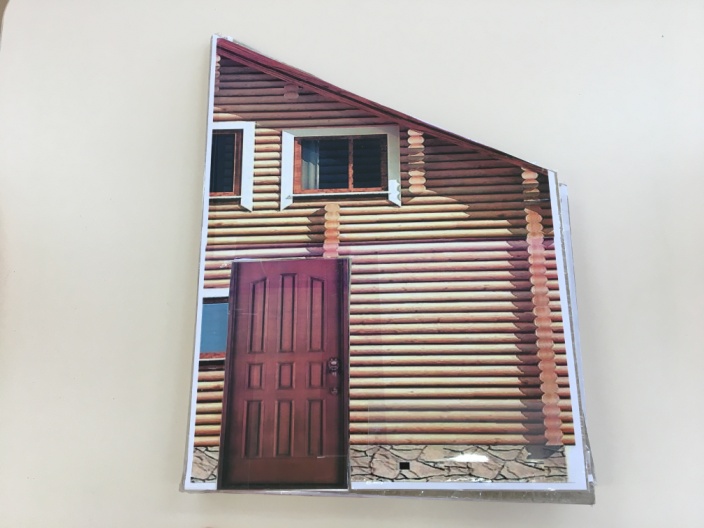 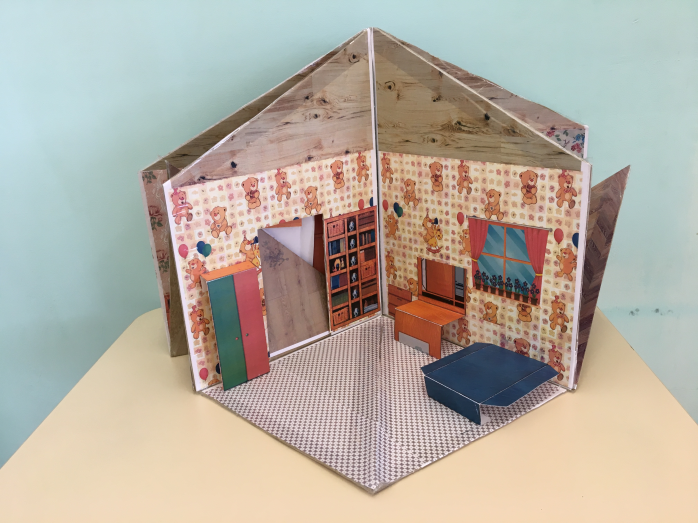 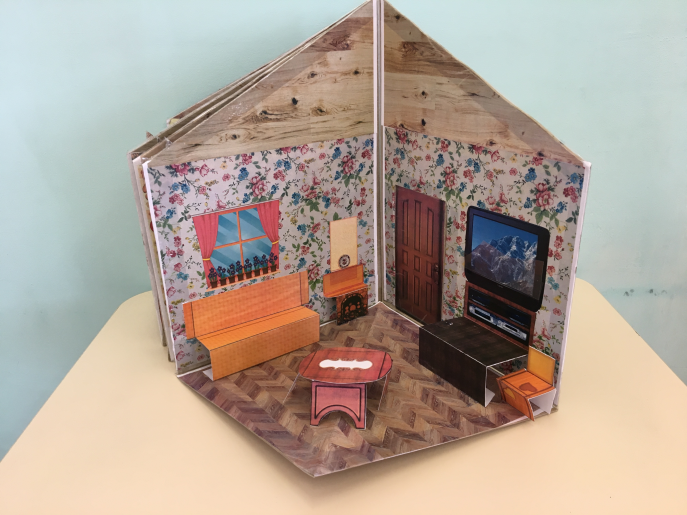 номинация Конкурса 
«Лучшая разработка дидактической игры по краеведению»
Настоящая методическая разработка содержит ряд дидактических игр и упражнений, нацеленных на знакомство воспитанников младшего и среднего дошкольного возраста с традициями, особенностями своего народа  (в нашем случае при тесном взаимодействии культур – русской и татарской) на основе дидактического пособия «Сказочный дом»
В сложенном виде наш домик не занимает много места, а при игре мы его раскладываем как книжку раскладушку, разделенную на 4 комнаты: кухня, гостиная, спальная и детская комната.
Наш сказочный домик открывается и игра начинается
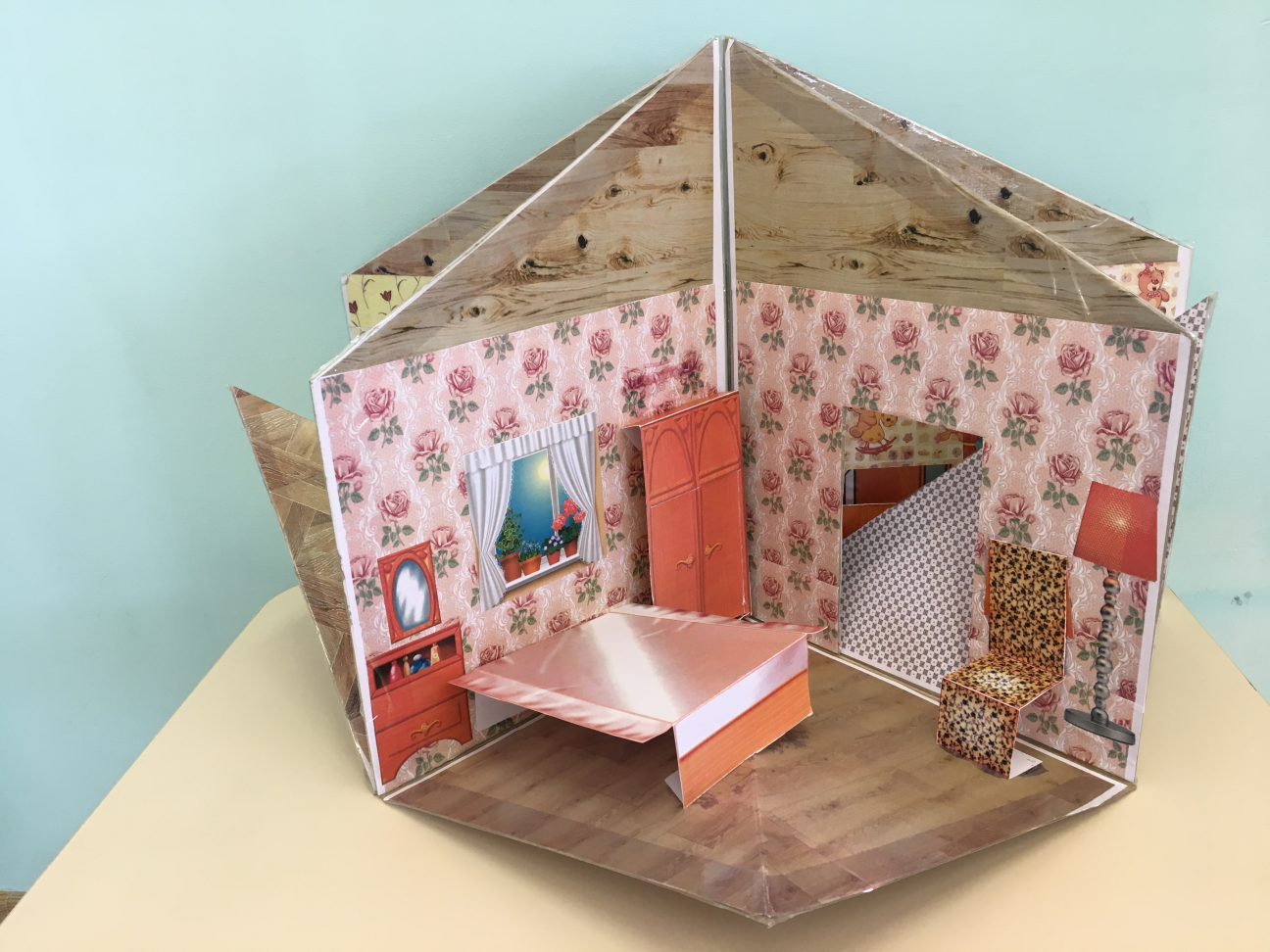 1. Дидактическая игра «Кто прячется за дверью» (загадки)
Задачи: совершенствовать умение детей отгадывать загадки; обогащать словарь детей по теме «Семья».


Ход игры: 
педагог загадывает загадку, 
 ребенок называет ответ и 
ищет соответствующую 
картинку,  отвечая почему 
выбрал именно ее.
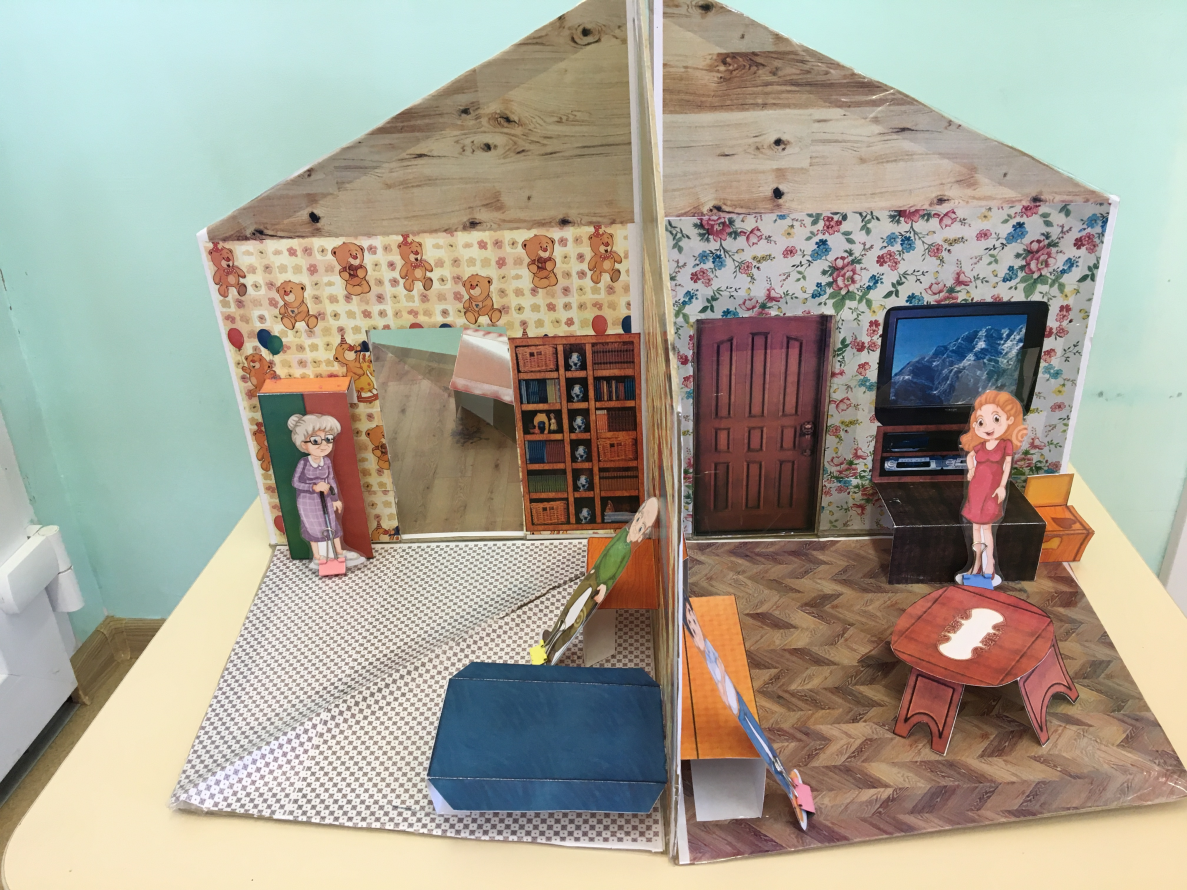 Первая наша комната – кухня  2. Дидактическая игра «Позови всю семью к столу»
Задачи: активизировать в речи детей слова, обозначающие членов семьи;
учить отвечать на вопросы полным предложением.
Ход игры: дети зовут на русском и по татарском языке всех членов семьи и находят изображения членов семьи.  
Вопрос: - Объясни, почему ты так думаешь?
Вся семья в сборе, угостите всех национальными блюдами.3. Дидактическая игра - лото «Национальные блюда»
Цель: Дать воспитанникам представление о традиционных национальных блюдах татар и русского народов. Продолжать знакомить детей с названиями блюд, способствовать развитию умения по внешнему виду различать национальные блюда, воспитывать у детей уважение к традициям русского и татарского народа.
Ход игры.  Воспитатель раздаёт большие карты-поля детям, которые должны узнать по национальной одежде блюда какого народа ему нужно будет собрать на своём поле, и начинает показывать разрезные картинки. Кто первым закроет все клетки своего поля, тот и выигрывает. Игра повторяется несколько раз, карты при этом меняются.
Следующая наша комната: гостиная. В больших просторных гостиных проводились праздники. 4. Дидактическая игра «Эти праздники народные"
Задачи: дать представления детям о народных праздниках «Пасха» и Сабантуй (Праздник плуга) и соответствующих им обрядам и символам; способствовать развитию монологической речи, воспитывать интерес к народной культуре.
Ход игры: ведущий или дети выбирают игровое поле, с изображением календарного праздника, подбирают к ней картинки- символы или модель праздника. Воспитатель рассказывает об этом празднике (название, особенности праздника).
Следующая комната – спальня.5. Дидактическая игра «Переодень куклу в национальную одежду»
Задачи: формировать у детей представления о национальных костюмах (татарского, русского); научить узнавать национальную одежду татарского, русского народов в целом и по частям; закреплять умение соотносить вид одежды с полом ребенка. Активизировать в речи детей названия элементов национальной одежды. Воспитывать уважение к представителям разных национальностей, их культуре, любовь к своей Родине.
Ход игры:
Детям предложить подобрать и нарядить в национальную одежду мальчика или девочку. Во время игры воспитатель показывает элементы национальных костюмов данных народов. Играющие должны определить к костюму какого народа они относятся. Во время игры дети должны называть, какую одежду они подобрали.
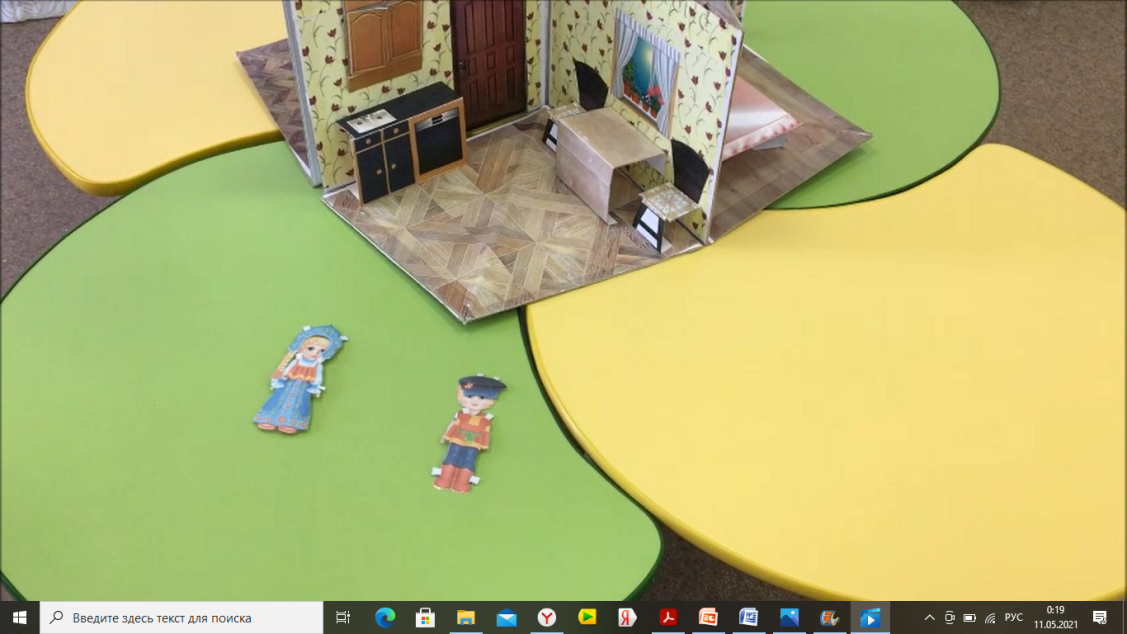 Дальше идем в детскую комнату. Там мы «почитаем» народные сказки с помощью книжек – малышек.6. Дидактическая игра «Почитай сказку»
Задачи: Приобщать детей к книжной культуре, вызвать у детей желание больше общаться с книгами, закреплять память, научить составлять связный рассказ по картинкам из знакомых сказок.
 
В дальнейшем это пособие можно использовать и для детей старшего дошкольного возраста, но с усложнением.